Der Große Preis DIGITAL
Game (alle Gruppe)
10 Punkte
Frage: Welches Wort ist gesucht?
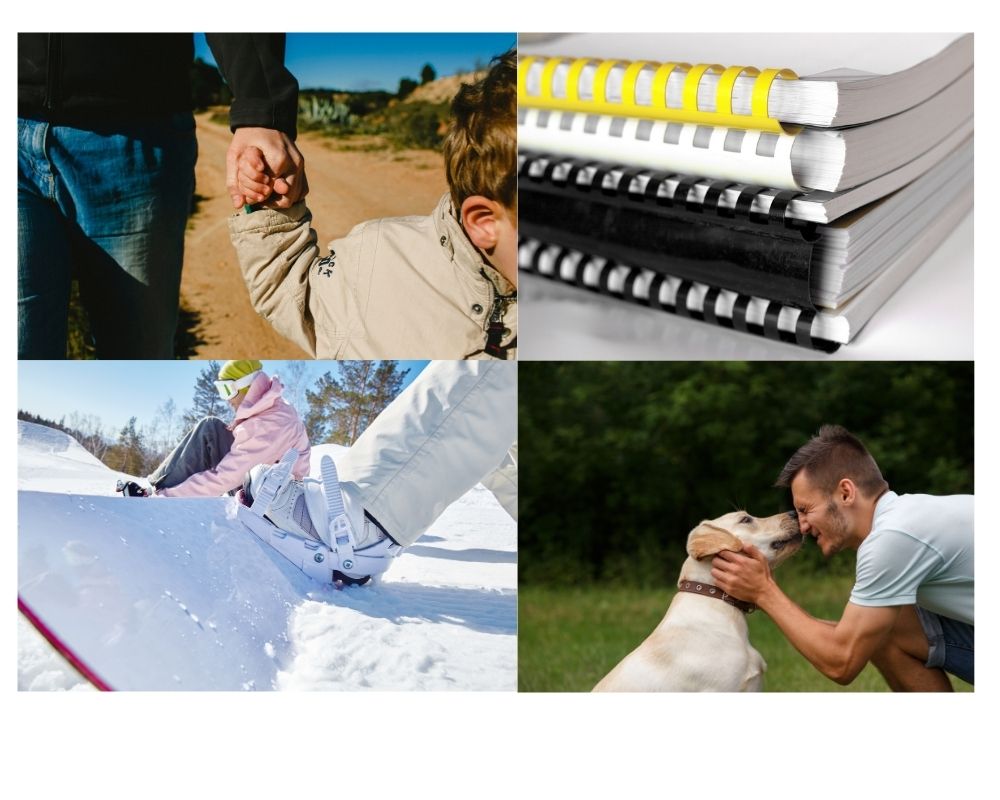 Game
10 Punkte
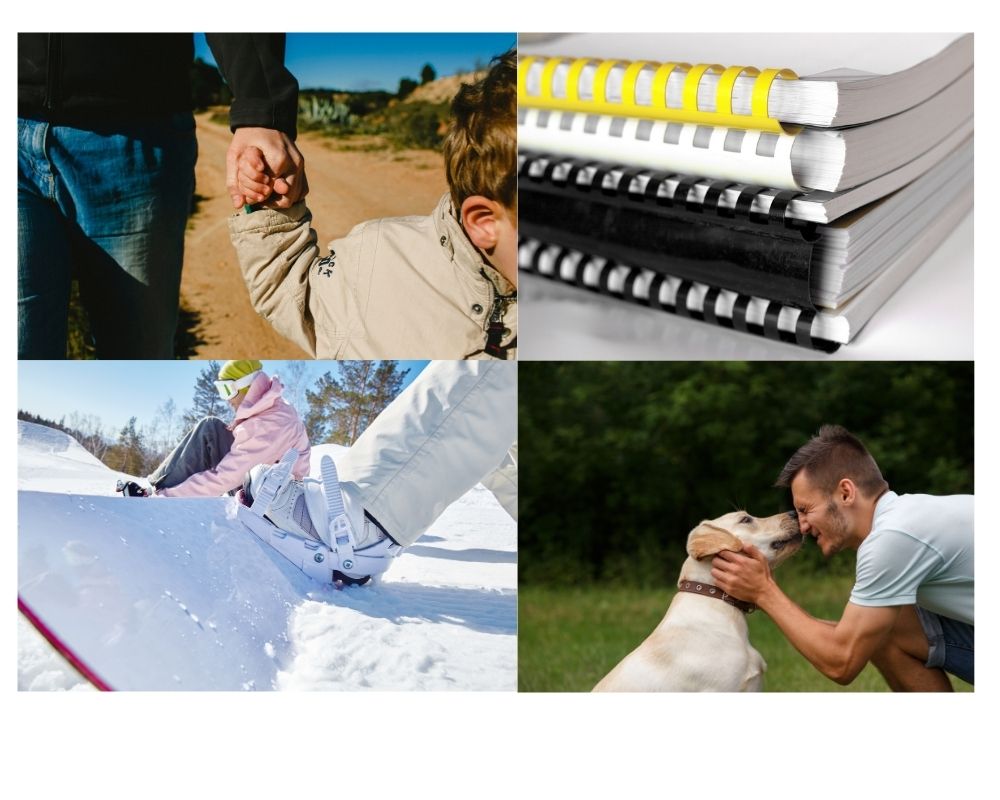 B I N D U N G
Rätsel
20 Punkte
Frage: Welches Wort ist gesucht?
N
Z
G
U
G
Z
A
W
Rätsel
20 Punkte – Richtige Antwort
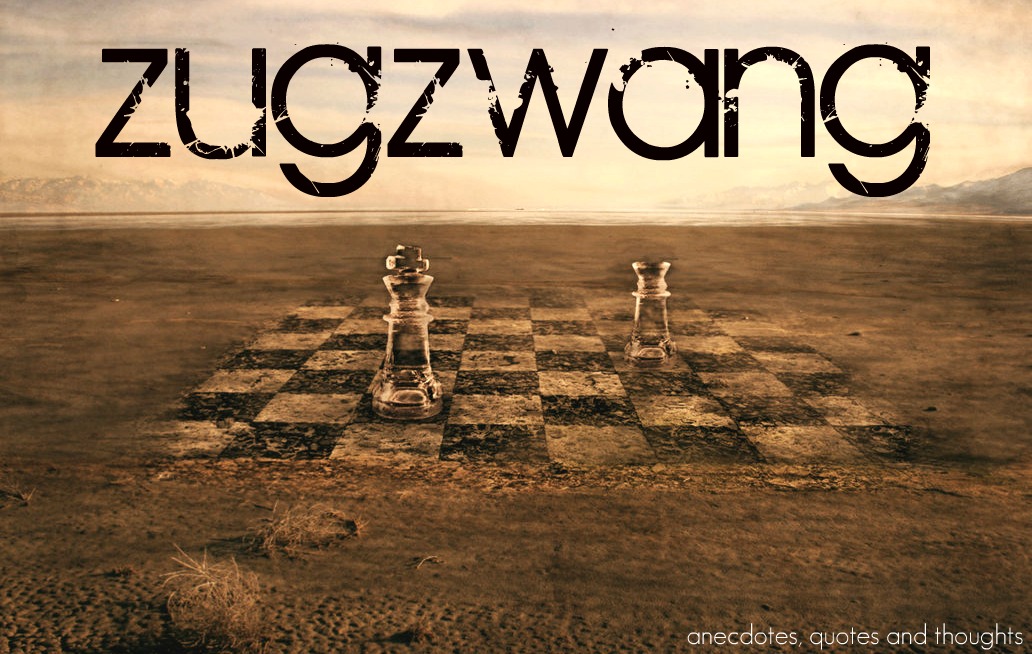 Game
30 Punkte
Aufgabe: 
Welche Gruppe findet mehr Dinge, die alle folgenden Kriterien erfüllen? (3 Minuten Breakout-Room)
Entflammbar
Kann man auf Amazon kaufen
Passt in einen Koffer
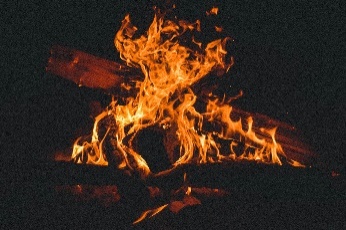 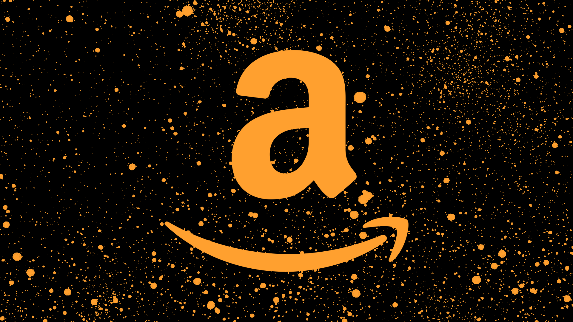 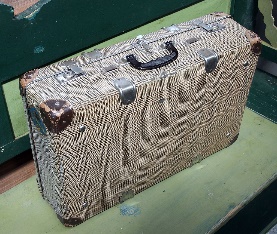 Rätsel
40 Punkte
Aufgabe: Setzt die Zahlenreihe fort
1    4    9    16    25    ??
Rätsel/ Game
40 Punkte – Richtige Antwort
Diese Zahlenreihe setzt sich 
aus den Quadratzahlen zusammen. 
Die nächste Zahl muss also 
das Quadrat der Zahl 6 sein: 62 = 36.
Game
50 Punkte
Frage:Welches Wort ist Gesucht?
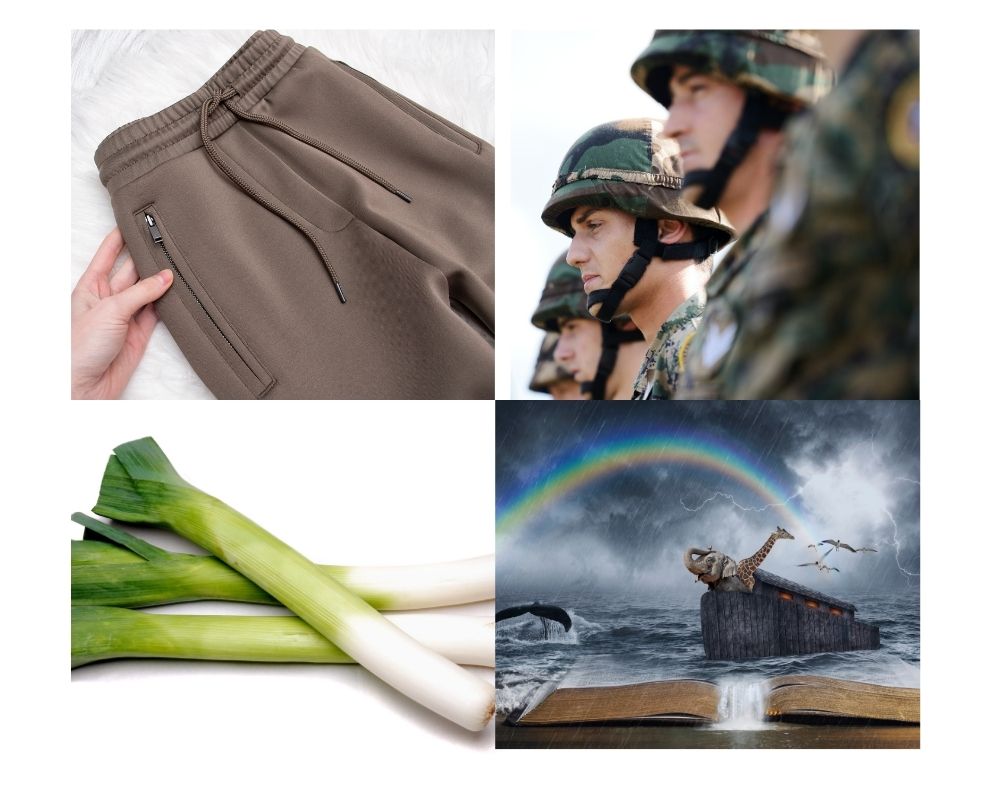 Rätsel/ Game
50 Punkte – Richtige Antwort
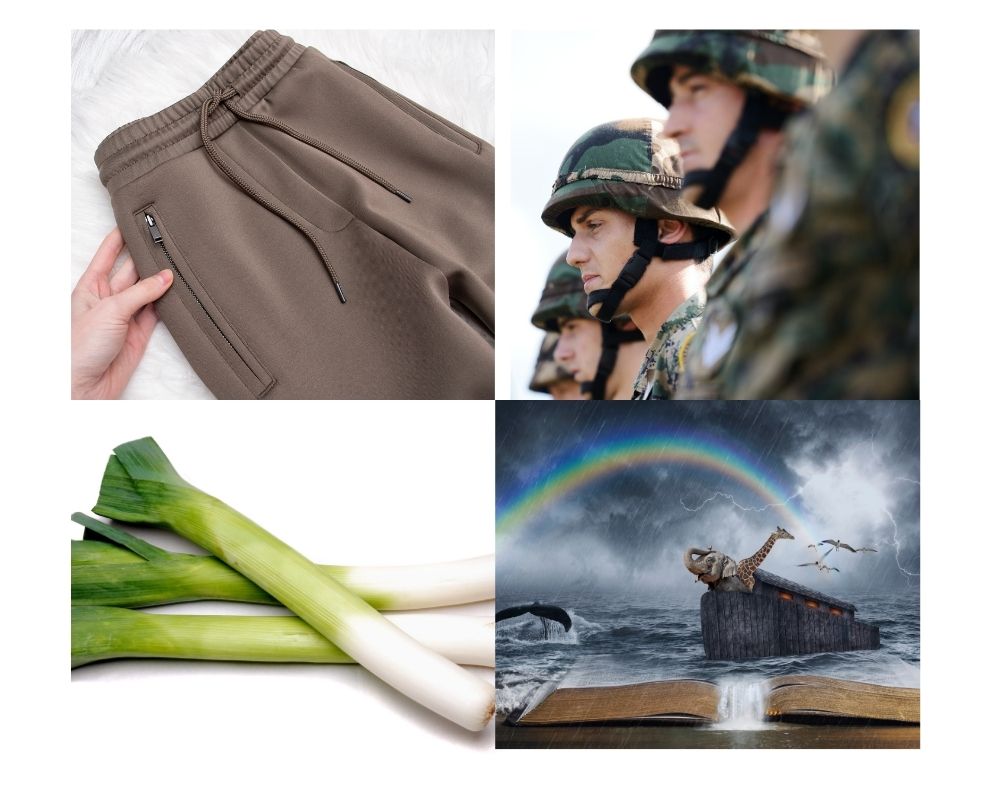 B U N D
Sport
10 Punkte
Frage: 
Wer ist kein Fußballprofi?
Sven Botman
Dennis Schröder
John Stones
Denis Zakaria
Sport
10 Punkte – Richtige Antwort
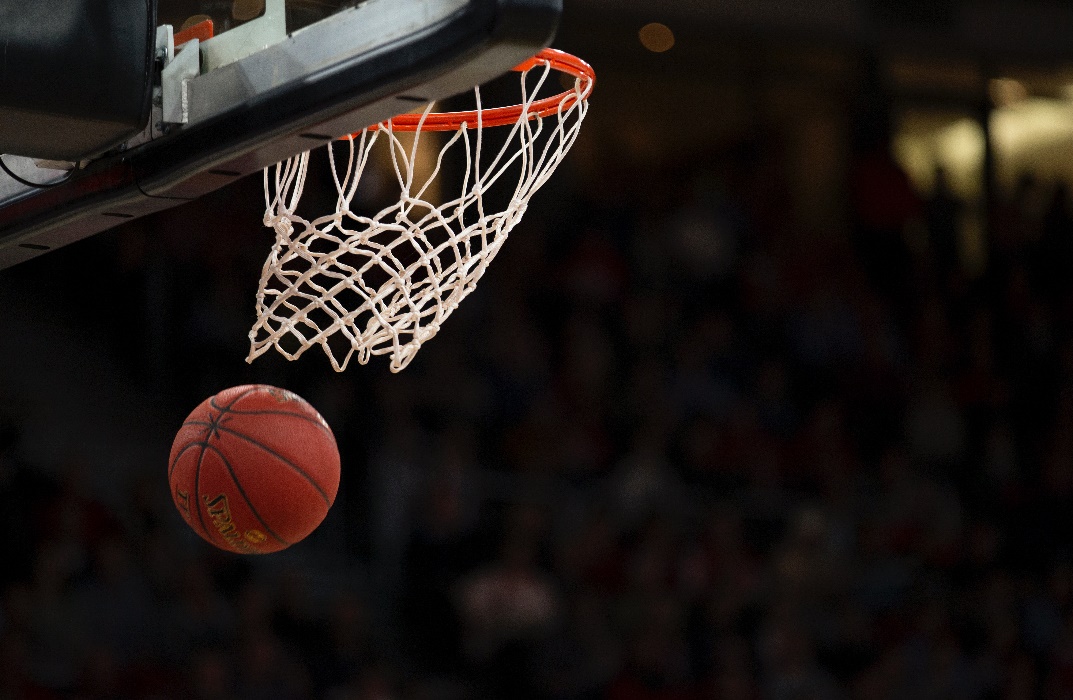 Dennis Schröder, er ist Basketballprofi.
Unnützes Wissen
20 Punkte
Frage: 
Wer ist kein Gewinner von DSDS??
Daniel Schuhmacher
Beatrice Egli
Elif Batman
Severion Seeger
Unnützes Wissen
20 Punkte – Richtige Antwort
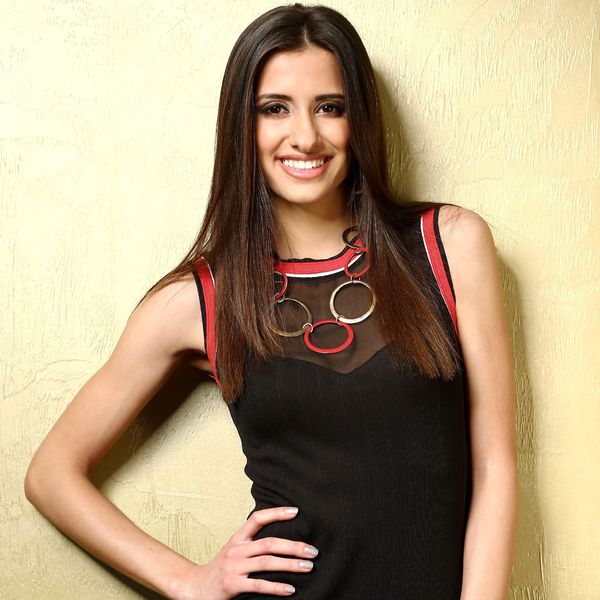 Elif Batman, sie war nur unter den Top 10 in Staffel 11.
Sport
30 Punkte
Sortiere absteigend nach dem aktuell Marktwert!!!
Neymar
Mario Götze
Christiano Ronaldo
Robert Lewandowski
Sport
30 Punkte – Richtige Antwort
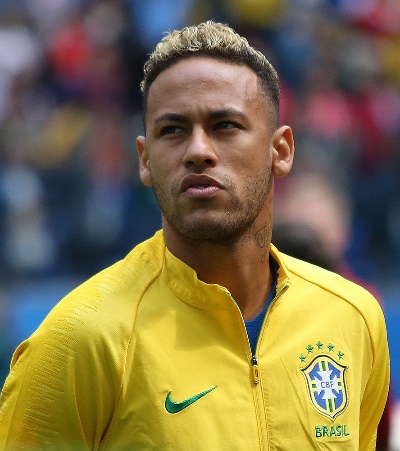 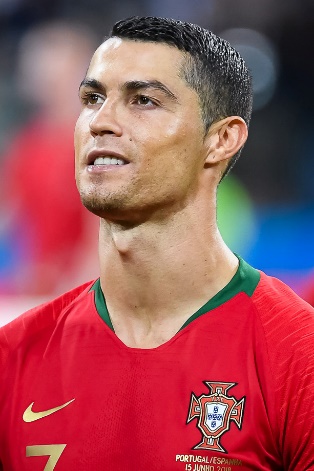 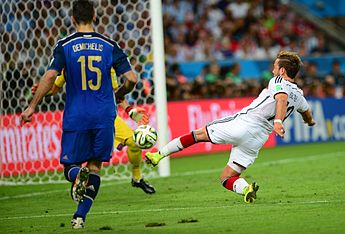 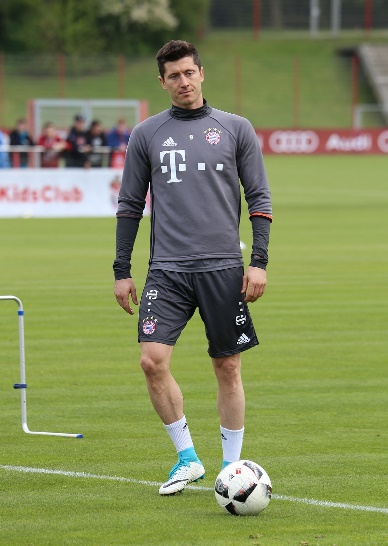 110 Mio.
60 Mio.
50 Mio.
12 Mio.
Unnützes Wissen
40 Punkte
Frage:
Wie viele Bäume werden weltweit pro Tag das Klo hinunter gespült-in Form von Toilettenpapier?
10000 Bäume
15000 Bäume
27000 Bäume
8000 Bäume
Unnützes Wissen
40 Punkte – Richtige Antwort
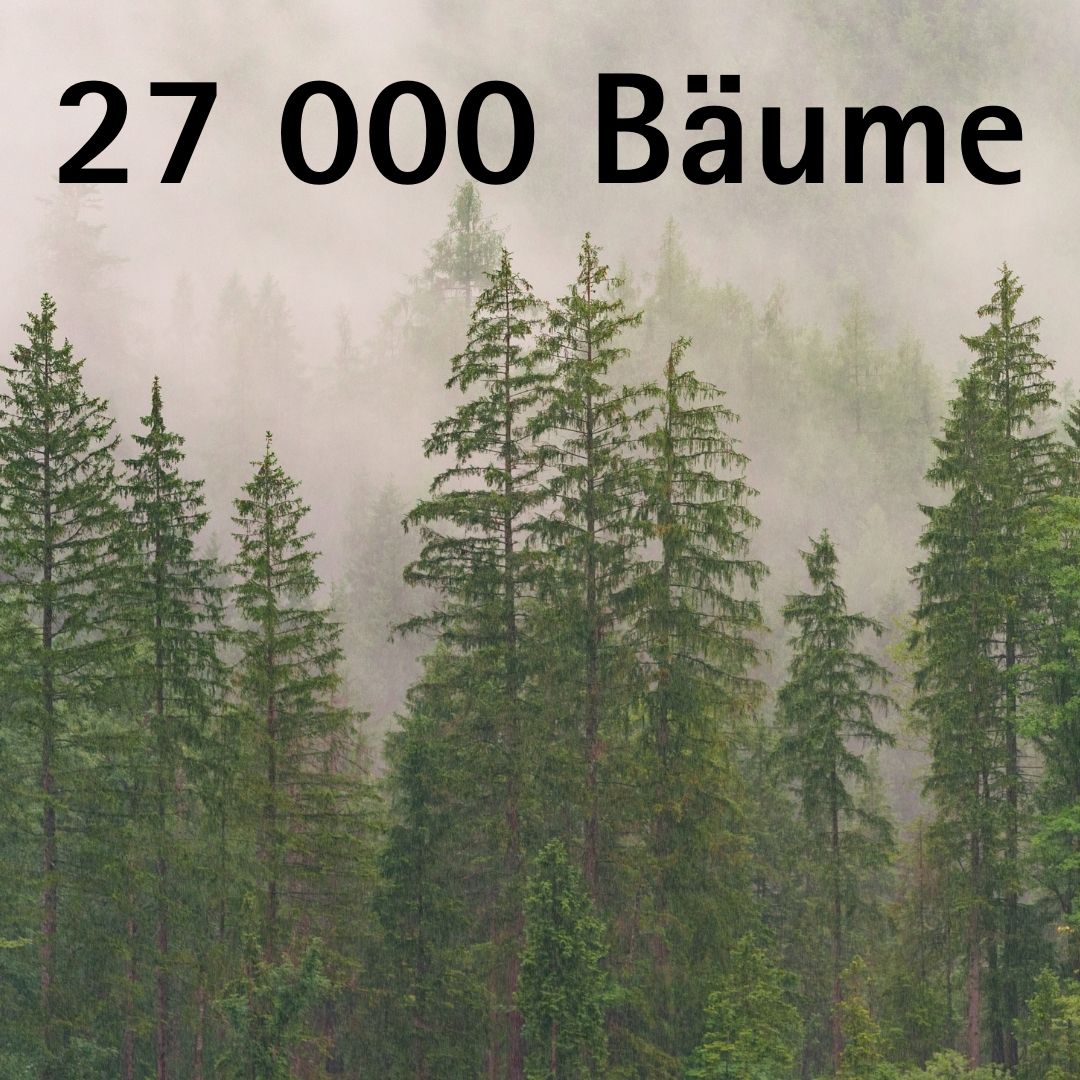 Unnützes Wissen
50 Punkte
Sortiere nach aufsteigend Gewicht!
Pferd Araber
Dromedar
Hausrind männlich
Zebra
Unnützes Wissen
50 Punkte – Richtige Antwort
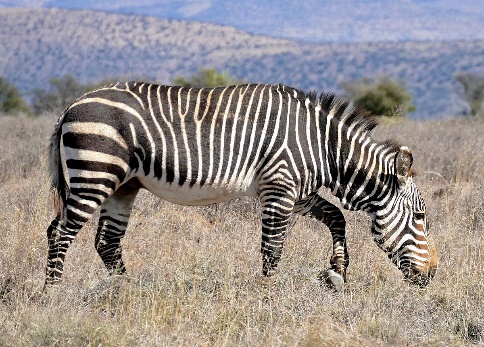 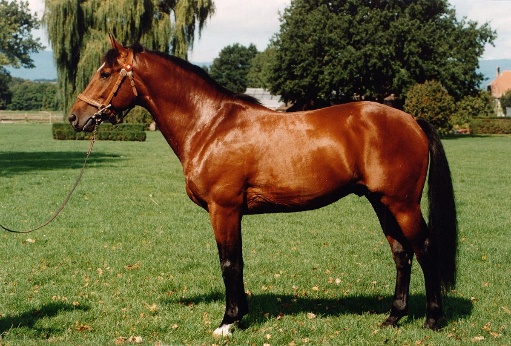 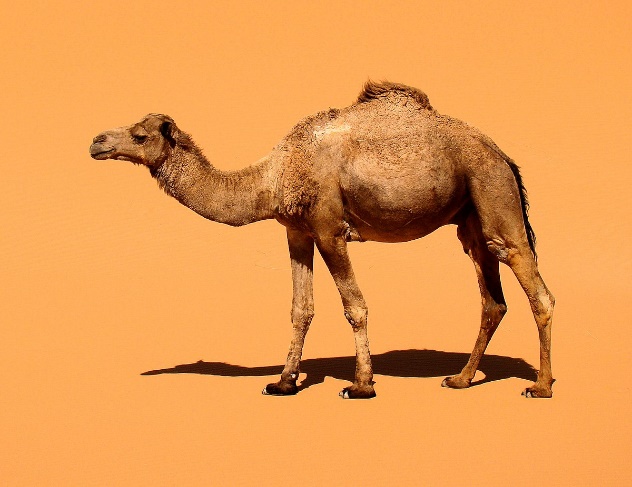 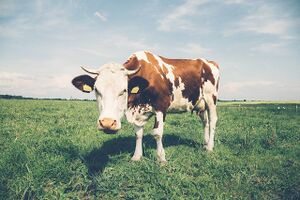 400 KG
600 KG
450 KG
1000 KG
Bibel
10 Punkte
Frage: 
In wie vielen Kapitel der Bibel kommt Abrahmen vor?
10
15
12
9
Bibel
10 Punkte – Richtige Antwort
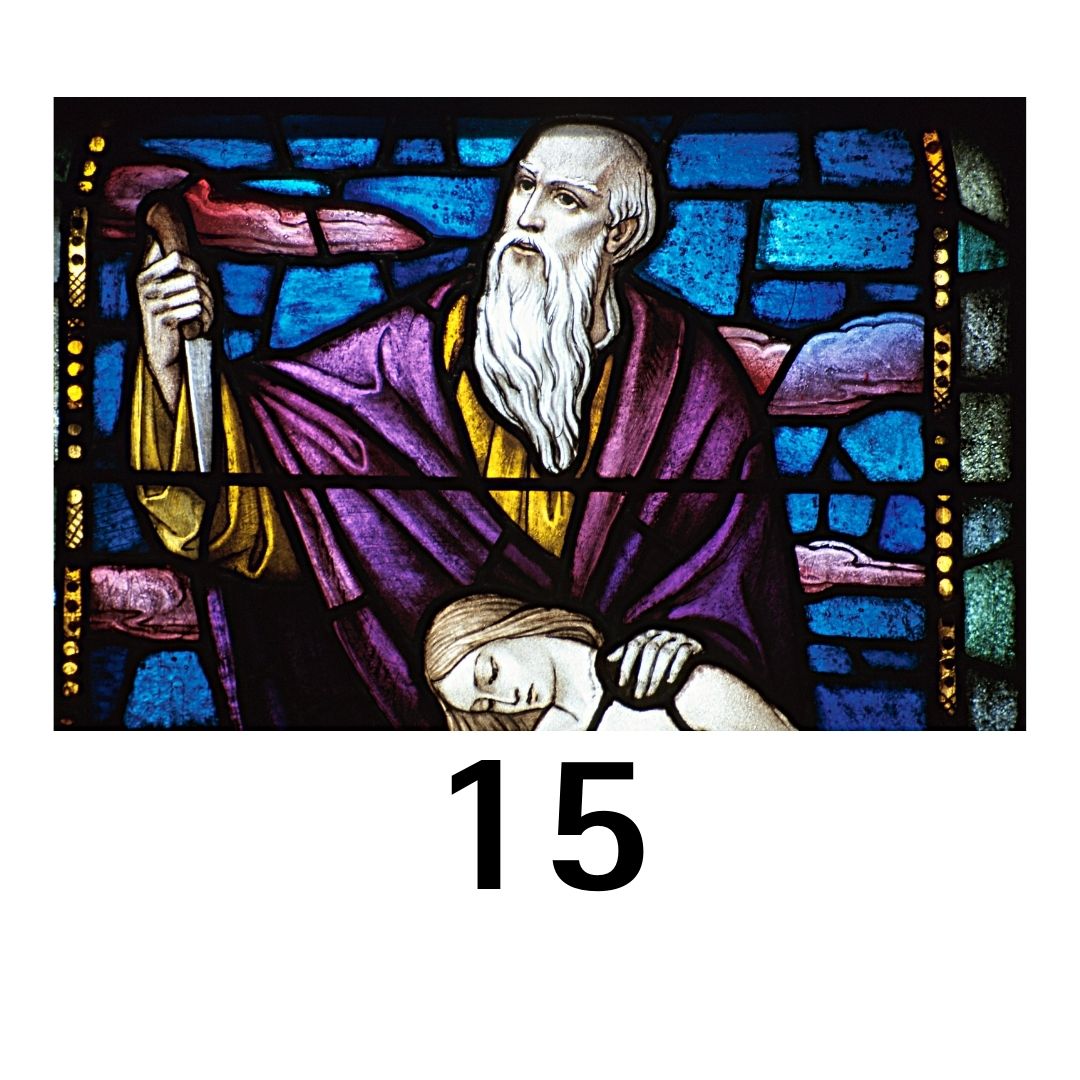 Bibel
20 Punkte
Wie viele Freunde trösten und klagen Hiob in seiner Trauer an?
1
3
2
4
Bibel
20 Punkte – Richtige Antwort
Erklärung: 3 

Die Freunde suchen nach einer verborgenen Sünde in Hiobs Leben, um so erklären zu können, warum ihm so viel Leid passierte.
Bibel
30 Punkte
Frage:
Was geschah früher? Sortiere!
Gefangennahme von Lot (Sohn Abraham)
Turmbau zu Babel
Abram wird zu Abraham umbenannt
Brudermord von Abel
Bibel
30 Punkte – Richtige Antwort
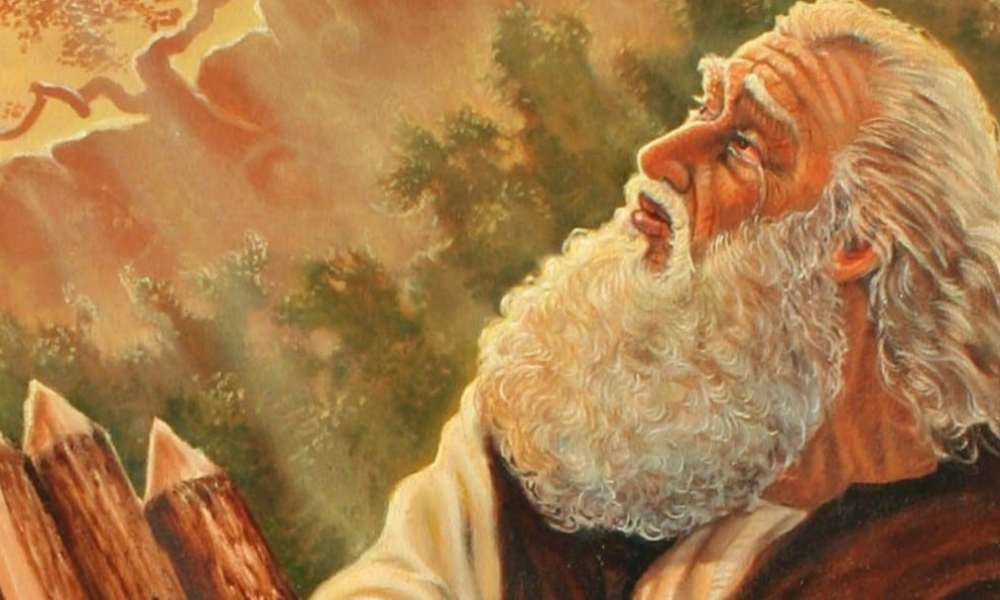 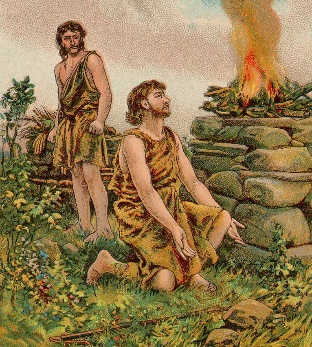 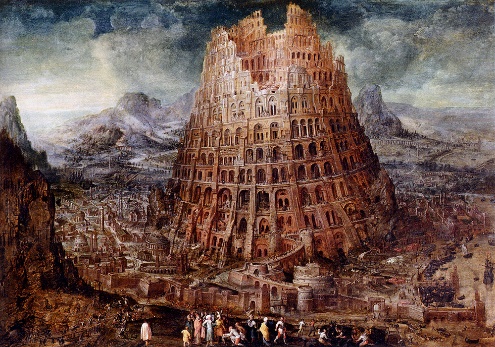 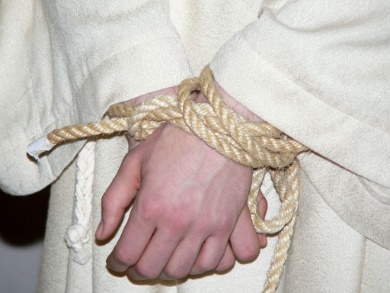 Turmbau zu Babel
Names-änderung
Kain
& 
Abel
Lot
Bibel
40 Punkte
Frage: 
Wer gehört nicht dazu??
Johannes
Matthäus
Markus
Lukas
Bibel
40 Punkte – Richtige Antwort
Frage
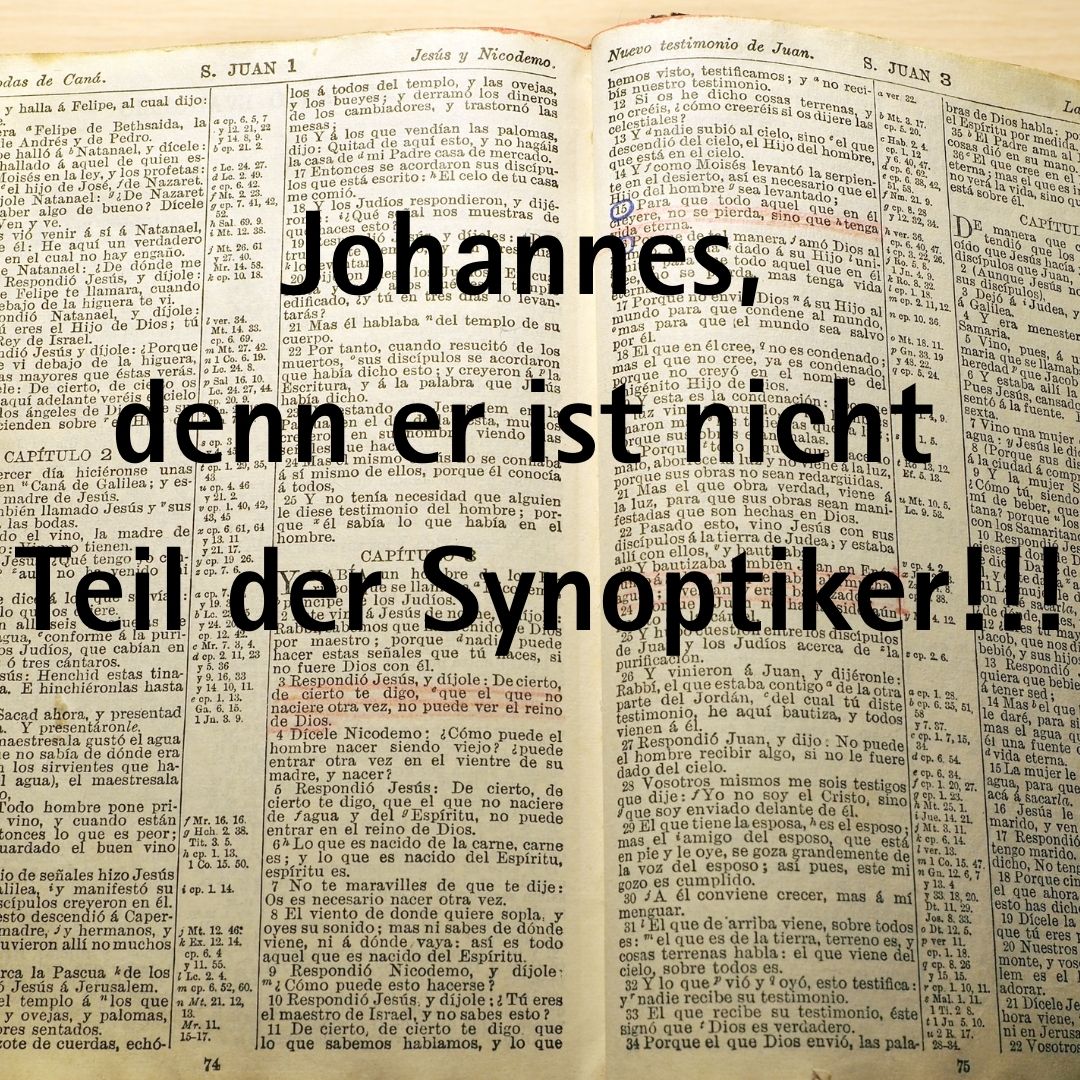 Bibel
50 Punkte
Frage:
Wer hat die meisten Kinder?
Maria Mutter von Jesu
Rahel Frau von Jakob
Josef aus Ägypten
Lea Frau von Jakob
Bibel
50 Punkte – Richtige Antwort
Frage
Erklärung: Lea 6 Kinder
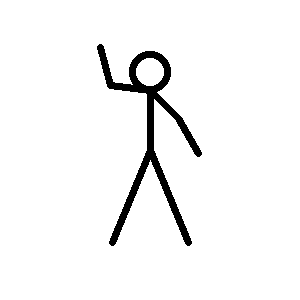 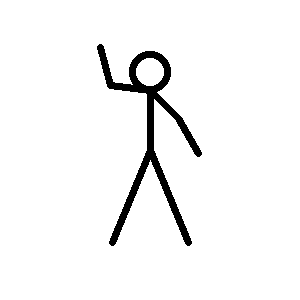 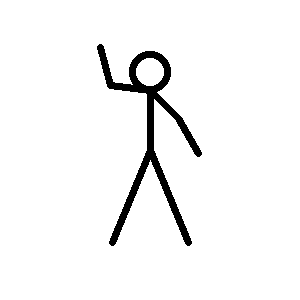 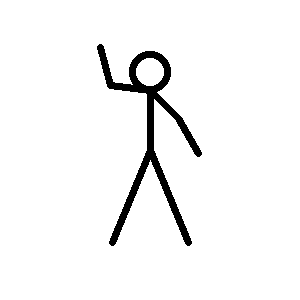 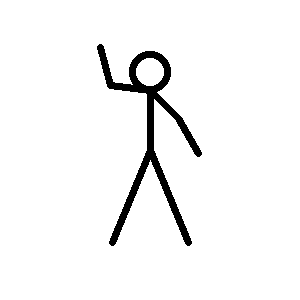 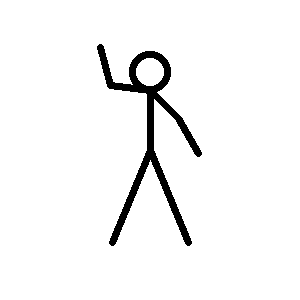 Allgemein Wissen
10 Punkte
Frage: 
Wie viele Einwohner hat Österreich?
Ca. 1/10 der deutschen Bevölkerung
15 Millionen
Genau so viele Einwohner 
wie es Handys in Ungarn gibt.
Ca. 20% der polnischen Bevölkerung
Allgemein Wissen
10 Punkte – Richtige Antwort
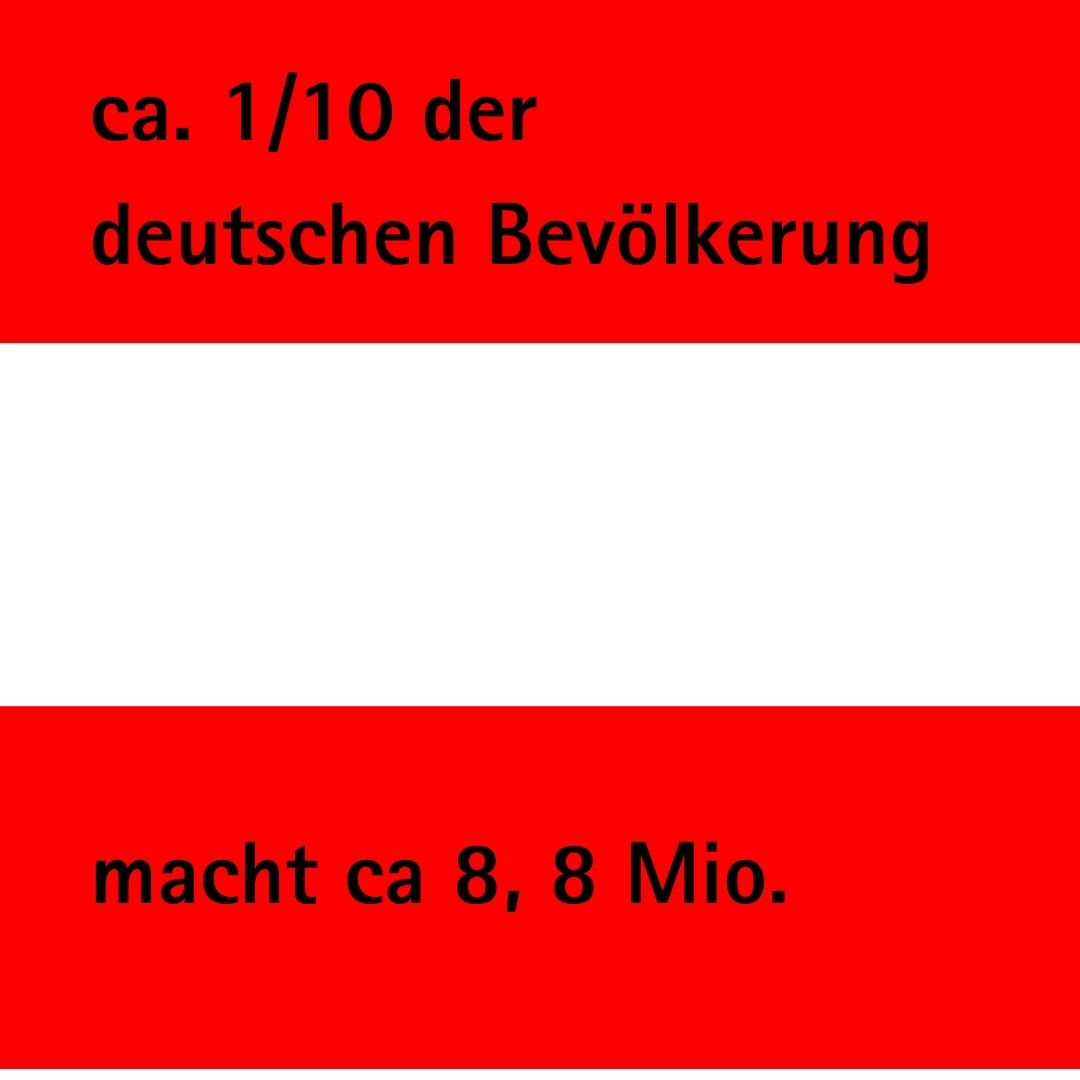 Allgemein Wissen
20 Punkte
Joker, 
du erhältst 50 Punkte
Allgemein Wissen
30 Punkte
Frage:
Wer war am längsten an der Macht im Alten Rom.
Kaiser Cäsar 5
Kaiser Nero 14
Kaiser Konstantin 31
Kaiser Augustus 40
Allgemein Wissen
30 Punkte – Richtige Antwort
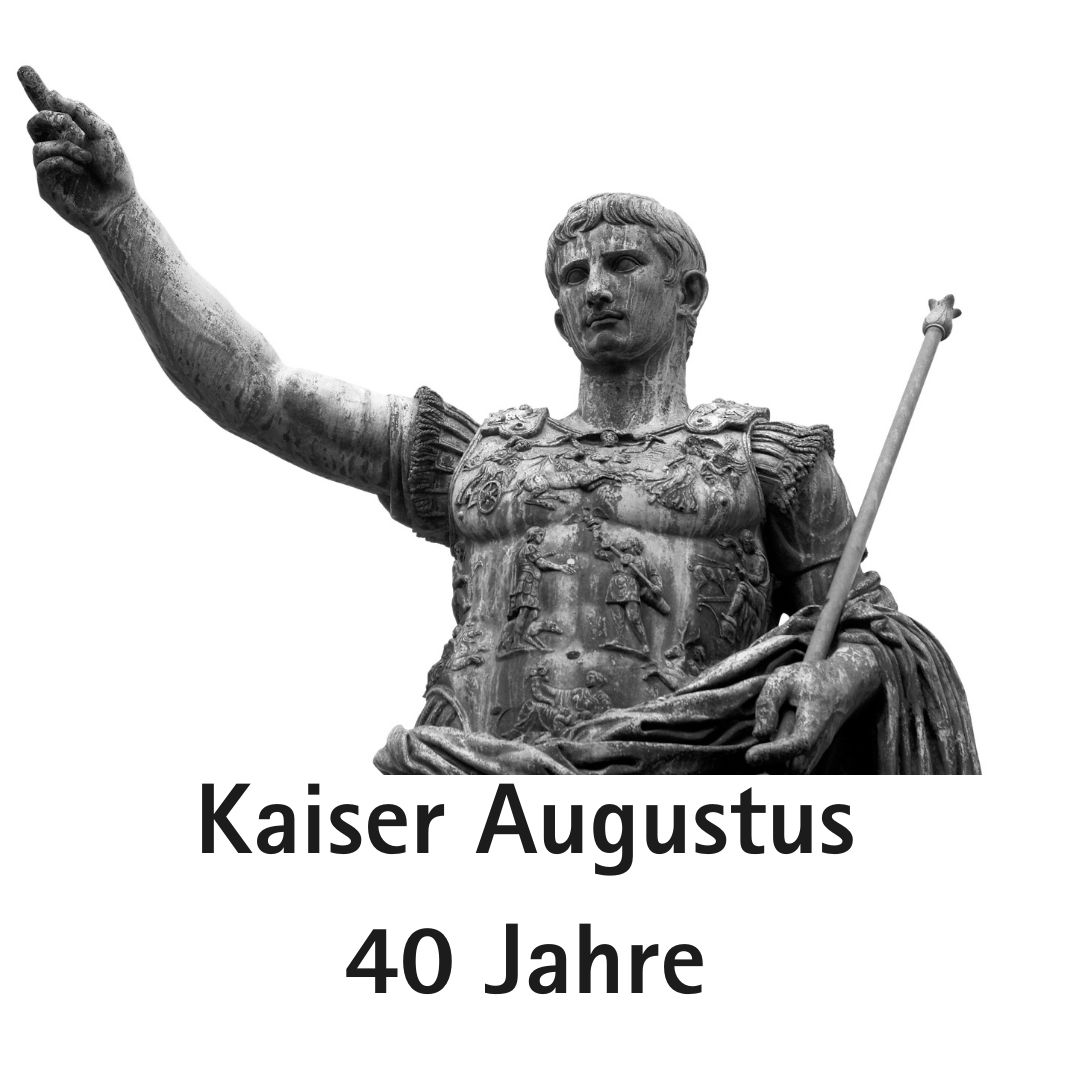 Funfact:
Unter diesem Typ wurde Jesu geboren.
Prag
Sofia
Tallinn
Split
Allgemein Wissen
40 Punkte
Frage:
Was ist keine Hauptstadt?
Allgemein Wissen
40 Punkte – Richtige Antwort
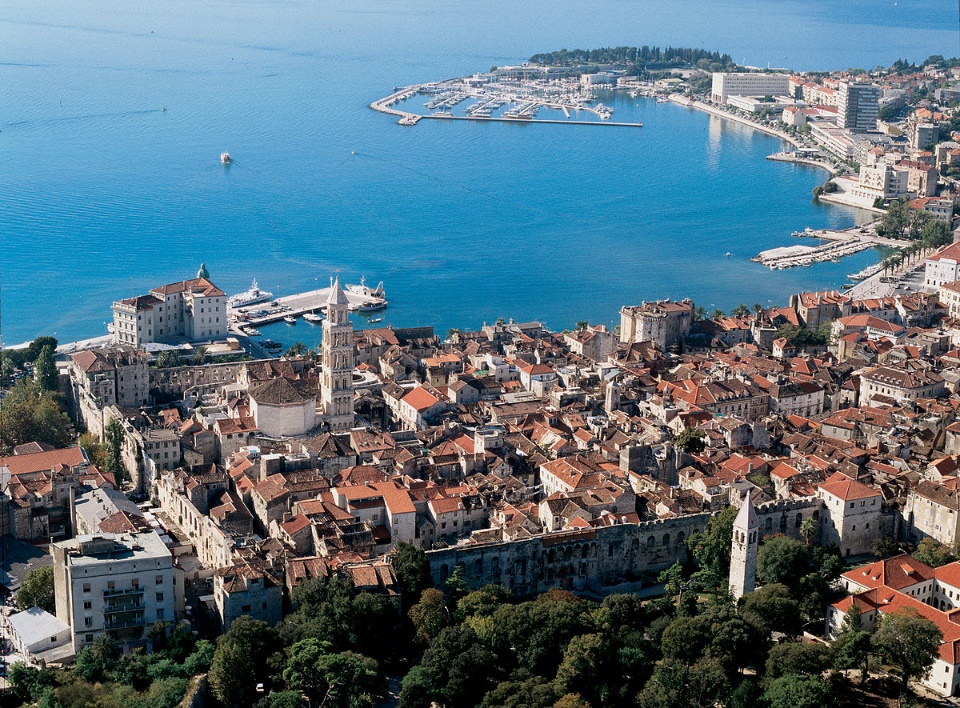 Split, 
Zagreb ist die Hauptstadt von Kroatien.
Allgemein Wissen
50 Punkte
Joker 
du erhältst 50 Punkte
Essen und Trinken
10 Punkte
Frage: 
Wer hat die meisten Filialen weltweit?
McDonalds
Subway
Starbucks
Burger King
Essen und Trinken
10 Punkte – Richtige Antwort
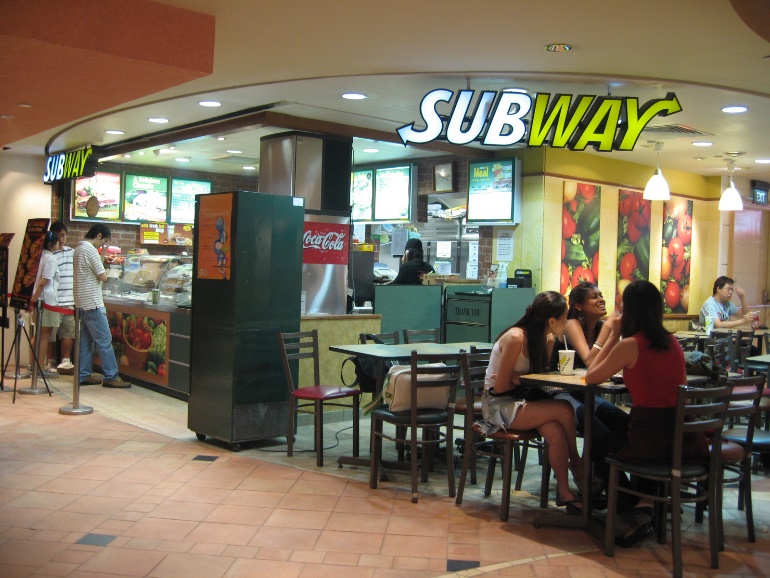 Subway Restaurants: 42.761

McDonald`s Restaurants: 36.252

Starbucks Restaurants: 21.366

Burger King unter 20000
Essen und Trinken
20 Punkte
Frage: 
Welches Getränk/e hat am meisten Zucker auf 100 ml?
Kaffee
Bionade Holunder
Coca-Cola
Pepsi
Essen und Trinken
20 Punkte – Richtige Antwort
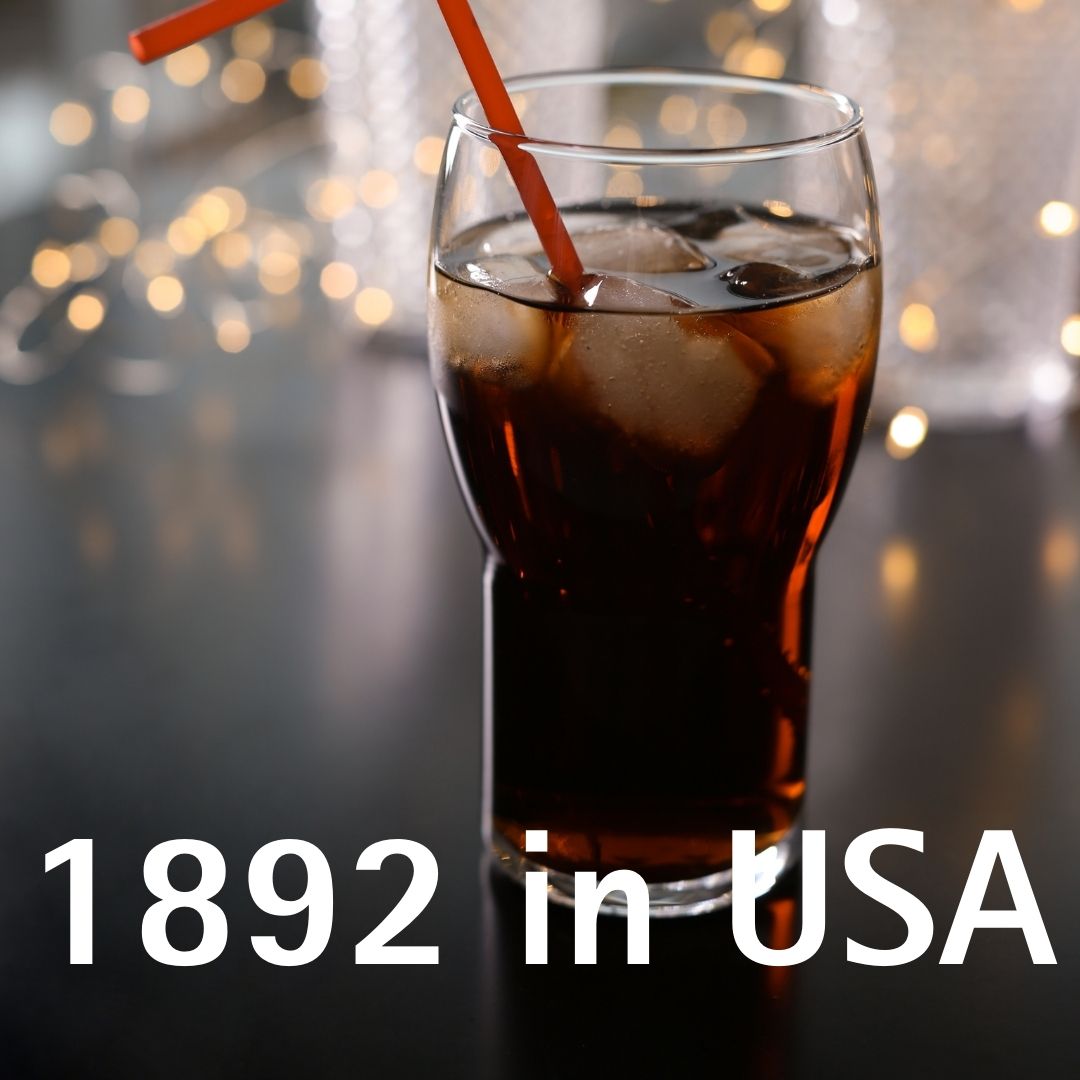 Pepsi 11 g Zucker pro 100 ml. Coca-Cola nur 10 g Zucker.
Cappucino
Cappuchino
Cappuccino
Essen und Trinken
30 Punkte
Frage:
Welches Wort ist richtig geschrieben?
Capuchino
Cappucino
Cappuchino
Cappuccino
Essen und Trinken
30 Punkte – Richtige Antwort
Capuchino
Essen und Trinken
40 Punkte
Frage:
Was ist ein klassisches Norwegisches Frühstück?
Kalter Fisch mit Zitrone und Brot
Bohnen mit Brot und Streukäse
Brot mit Marmelade, braunem Käse, Kaviar, gekochtem Ei, Käse oder eingelegtem Hering.
Brötchen mit einer speziellen Beerenmarmelade
Essen und Trinken
40 Punkte – Richtige Antwort
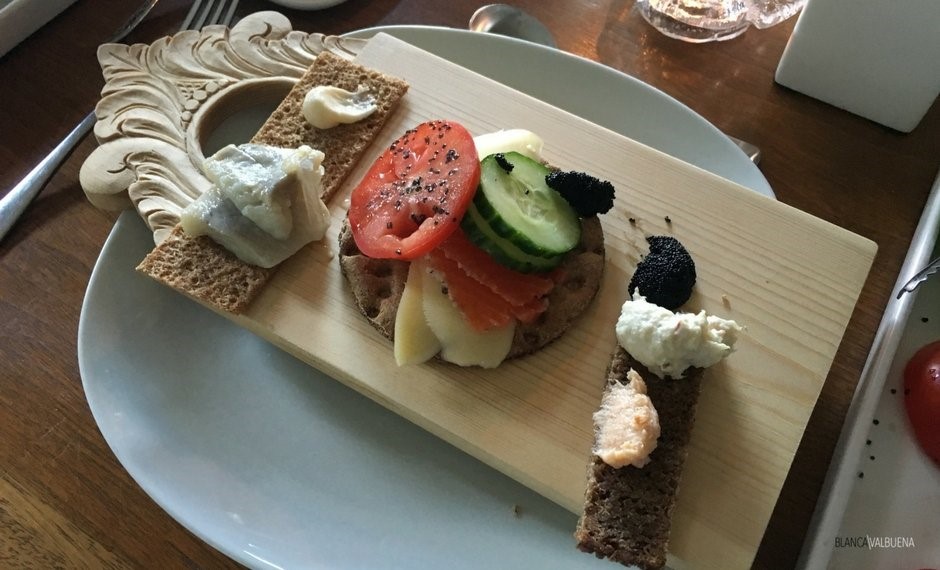 Brot mit Marmelade, braunem Käse, Kaviar, gekochtem Ei, Käse oder eingelegtem Hering.
Essen und Trinken
50 Punkte
Joker 
du erhältst 50 Punkte
Aktion
10 Punkte
Aktion: Zeigt euer lyrisches Talent. 

5 Minuten Zeit um ein Gedicht zu verfassen. 
(Break Out Session) 

Thema: Natur
Aktion
20 Punkte
Aktion: Bringt als Gruppe so viel Eiscreme wie möglich vor die Kamera in 120 Sekunden!!!
Aktion
30 Punkte
Aktion:
Aktion
40 Punkte
Aktion: 
Wer bin ich?
Ich bin 38 Jahre alt
Ich war Fussballer und Model
Mein Sohn heißt Louis
Ich komme aus Rostock
Casper ist ein Freund von mir
Aktion
50 Punkte
Aktion: